TOPLUMSAL BİR KURUM OLARAK EĞİTİM
‘’HER ŞEYİ YENİDEN YAPMA İMKANIM OLSAYDI,İŞE EĞİTİMLE BAŞLARDIM.’’
Jean Monnet
EĞİTİM NEDİR?
EĞİTİMLE İNSAN DEĞİŞTİRİLEBİLİR Mİ?
Eğitim,aileden sonra birey üzerinde kalıcı etkilere sahip önemli toplumsal kurumlardan biridir.
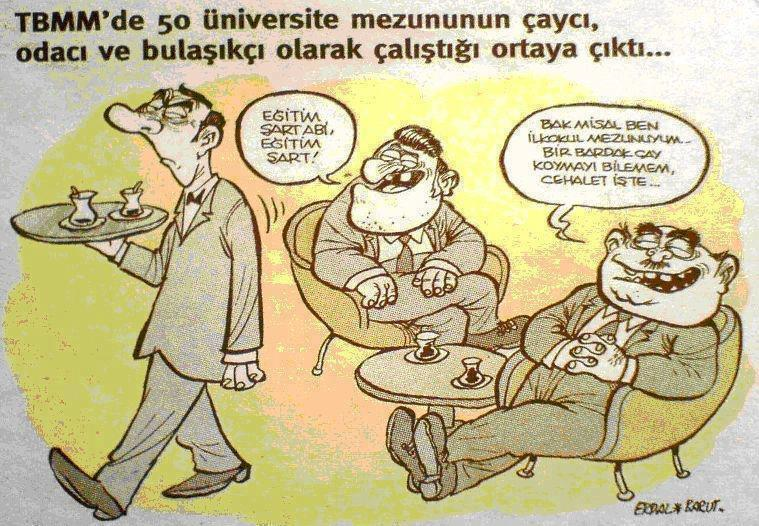 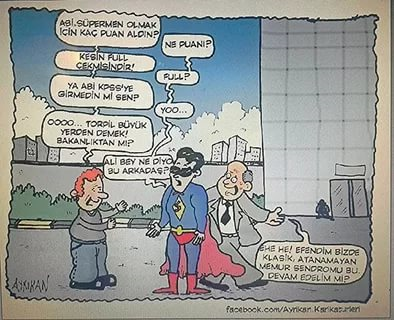 ‘’Sizin çocuklarınız,sizin için dünyaya gelmemişlerdir.
Onlar hayatın özlemi,hayatın oğulları ve kızlarıdırlar.
Onlar sizin aracaılığınızla dünyaya gelirler ama sizden değillerdir.
Onlar sizinle beraberdirler ama size ait değillerdir.
Siz onlara sevginizi verebilirsiniz ama düşüncelerinizi değil.Çünkü onların kendilerine özgü düşünceleri vardır.
Siz onların vücutlarını bir yuvaya koyabilirsiniz ama ruhlarını değil.
Çünkü onların ruhları geleceğin evinde otururlar ki,siz bu evi ziyaret değil,düşünüzde bile göremezsiniz.
Onlar gibi olmaya çalışabilirsiniz,ama onları kendinize benzetmeye çalışmayınız.
Çünkü hayat ne geriye doğru gider,ne dünle beraber geride kalır.
Sizler birer yay,çocuklarınız da bu yaydan,canlı oklar gibi ileriye atılmışlardır.
Okçu sonsuzluk yolundaki işaretleri görür;okların istenilen hızla,istenilen yere varması için,O sizi kendi gücü ile gereği kadar gerer.
Zevk almak için gerilişinizi Okçunun eline bırakın;
Çünkü O,uçan okları sevdiği gibi,kararlı yayları da sever.
   ~HALİL CİBRAN
TÜRK EĞİTİM SİSTEMİ VE EĞİTİMİN MİLLİLİĞİ SORUNU
A)YAYGIN EĞİTİM 
  B)ÖRGÜN EĞİTİM
       Okul Öncesi Eğitim
       İlköğretim
       Ortaöğretim
       Yükseköğretim
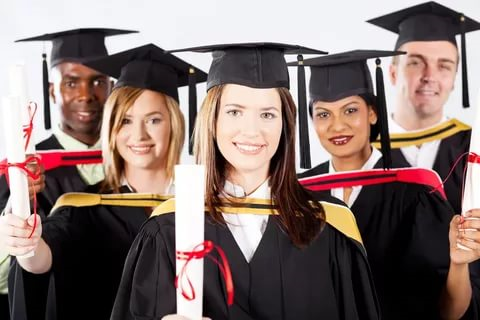 TÜRK EĞİTİM SİSTEMİNDEKİ SORUNLAR
2 temel problem vardır:
 -Bürokrasi 
Sav1. Türkiye’de Eğitimin Ulusal ve Evrensel Boyutlarda Öngörülen Hedeflerin Gerçekleştirilmesinde Bazı Sorunlar Yaşanmaktadır.
Sav2.  Türkiye’de Eğitimden Beklentileri Günlük ve Dönemsel Sorunlar Belirlemektedir.
Sav.3  Türk Eğitim Sisteminde Programlar Mevcut Haliyle  Değişim Kültürünün Beklentileriyle Uyarlılık Göstermemektedir.
-Program
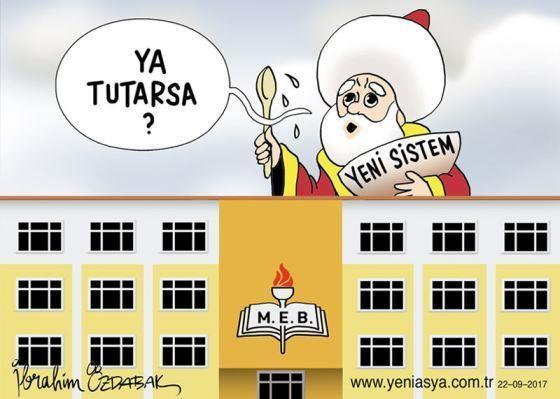 EĞİTİMDE FIRSAT EŞİTLİĞİ OLGUSU
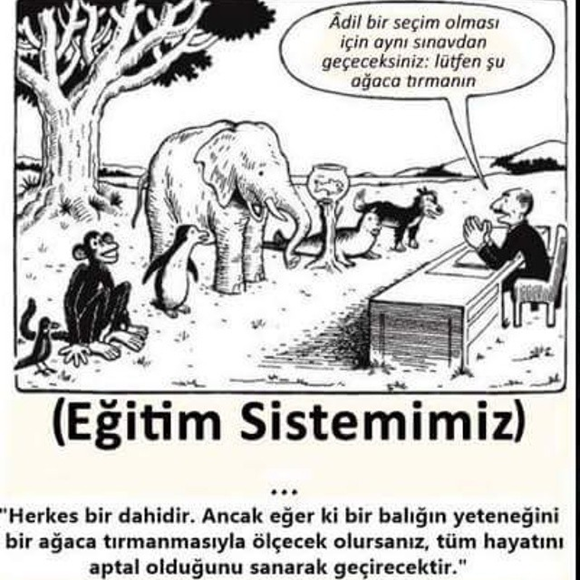 Türkiye’de Eğitimde Fırsat Eşitliği:
1)Coğrafi Etkenler:
 -Köy ve Kent Ayrımı
 -Bölgesel Ayırım
2)Sosyal Etkenler:
 -Cins Ayrımı
 -Etnik Gruplar,Din ve Dil Ayrımı
3)Nüfus Etkeni
4)Politik Etkenler
EĞİTİMDE EŞİTLİK HAYAL MİDİR?
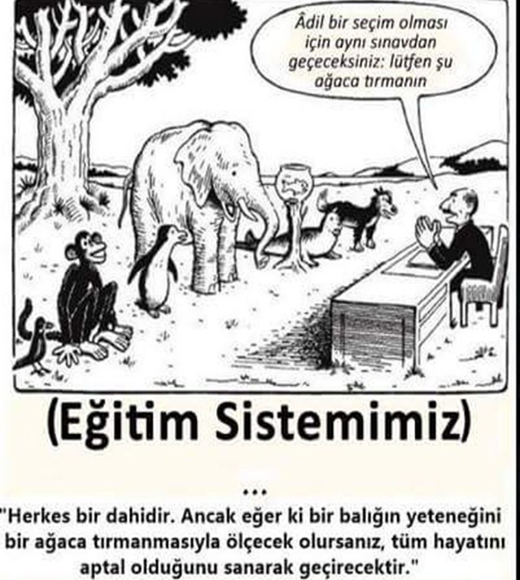